osallisuussuunnitelma
Osallisuus
Osallisuuden kokemuksen on todettu lisäävän hyvinvointia, turvallisuudentunnetta sekä tulevaisuudenuskoa ja uskoa omiin mahdollisuuksiin. 

Osallisuutta edistämällä tavoitellaan eriarvoisuuden, köyhyyden ja syrjäytymisen vähenemistä.
4/19/2023
2
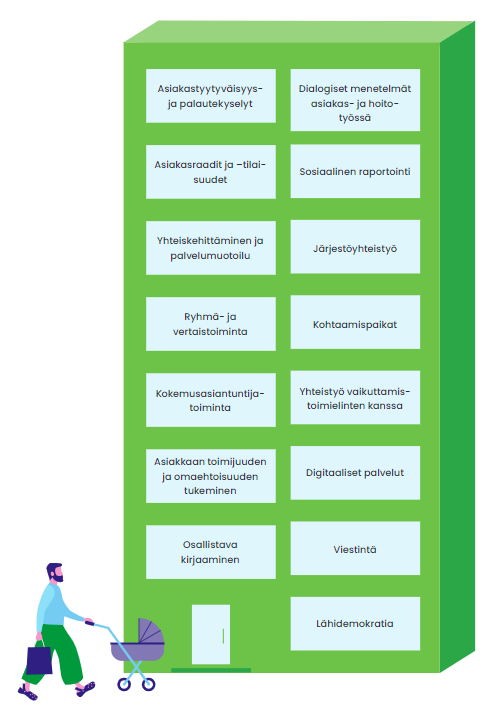 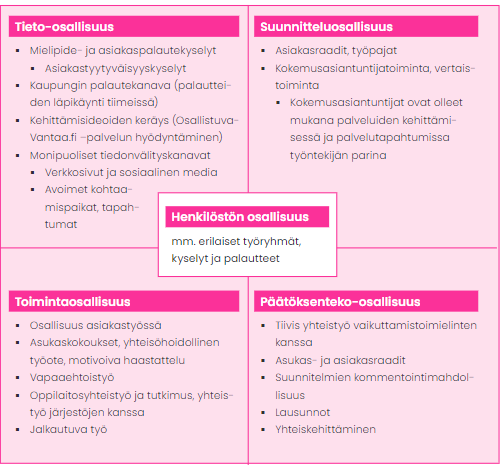 19.4.2023
3
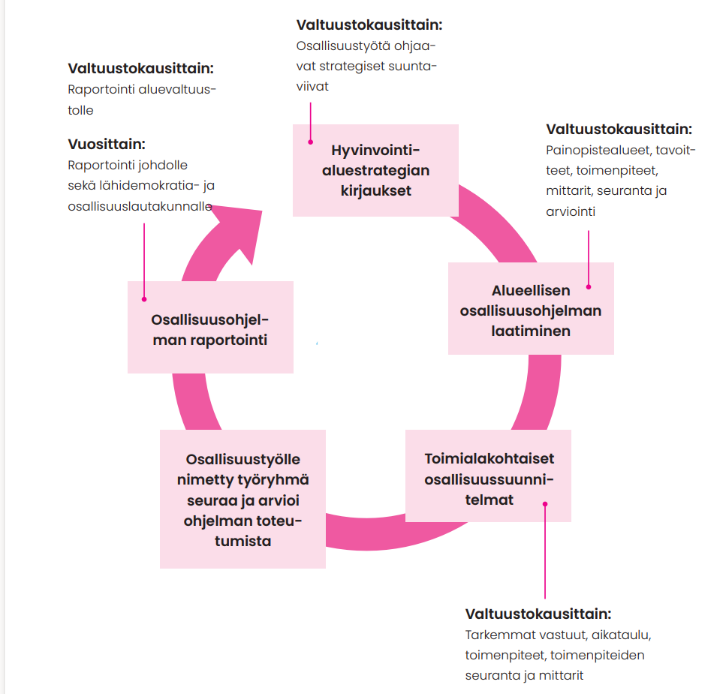 Osallisuus-ohjelman seuranta ja arviointi
4/19/2023
4
Kevät 2023 osallisuustyössä
4/19/2023
5
LaNuPen aikataulu kevät 2023
4/19/2023
6
Osallisuuden kysymykset nuorisovaltuustolle
1.  Koetko että voit osallistua oman hoitosi/palvelusi suunnitteluun ja itseäsi koskeviin päätöksiin?  
 
2.  Miten asiakkaan/potilaan osallistumista voisi mielestäsi kehittää?